Búsqueda de la información en salud
Dra. Claribel Plain Pazos
Objetivos:Integrar cocimiento sobre DeSC y los operadores de búsqueda de la información en las investigaciones de salud
Para realizar un estudio en temas de salud es necesario tener en cuenta la búsqueda de bibliografías confiables.

Gran parte de la bibliografía médica actual se encuentra en inglés, por lo que es recomendable tener un cierto domino de este idioma. Por suerte, también hay una gran producción de artículos médicos en nuestro idioma, aparte de los que se traducen a español.
Pubmed, de la Biblioteca Nacional de Medicina de los Estados Unidos es, posiblemente, el buscador médico más conocido del mundo. En sus propias palabras: PubMed comprende más de 28 millones de citas de literatura biomédica de MEDLINE, revistas de ciencias de la vida y libros en línea. Las citas pueden incluir enlaces a contenido de texto completo de PubMed Central y los sitios web de los editores.
PubMed      https://pubmed.ncbi.nlm.nih.gov/
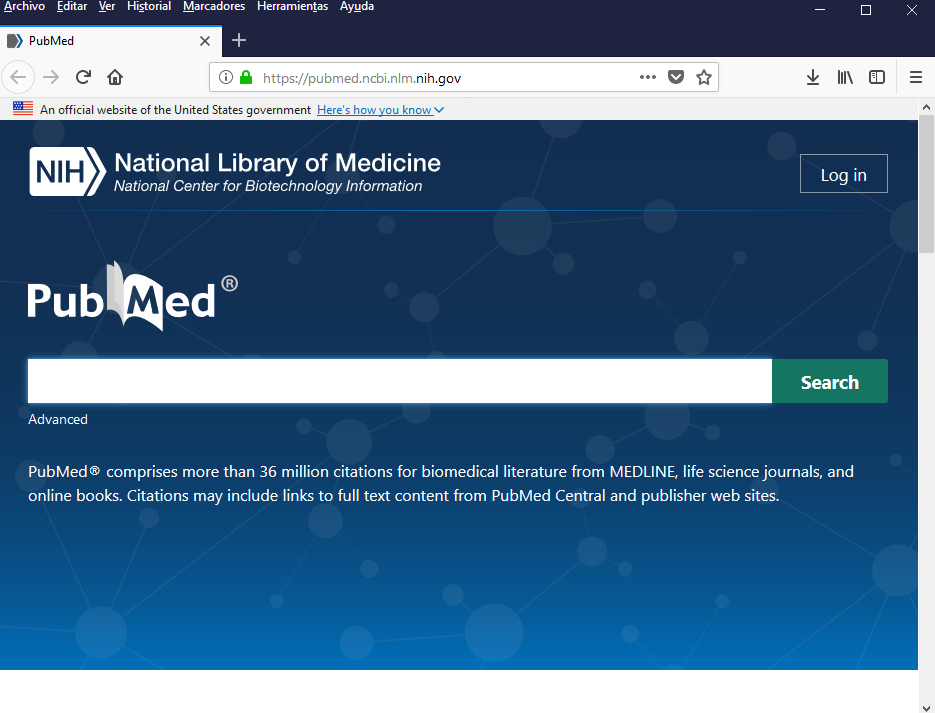 Clic izquierdo para seleccionar filtro
Clic izquierdo para especificar búsqueda
Palabra Clave
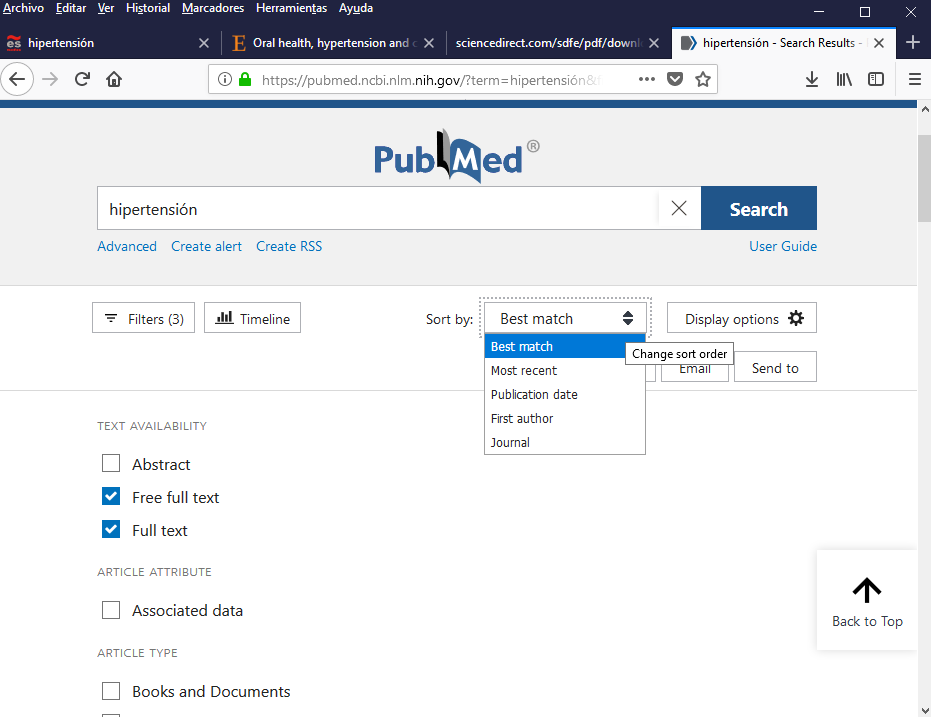 Debajo aparecen los artículos, se seleccionan y se da clic encima de ellos
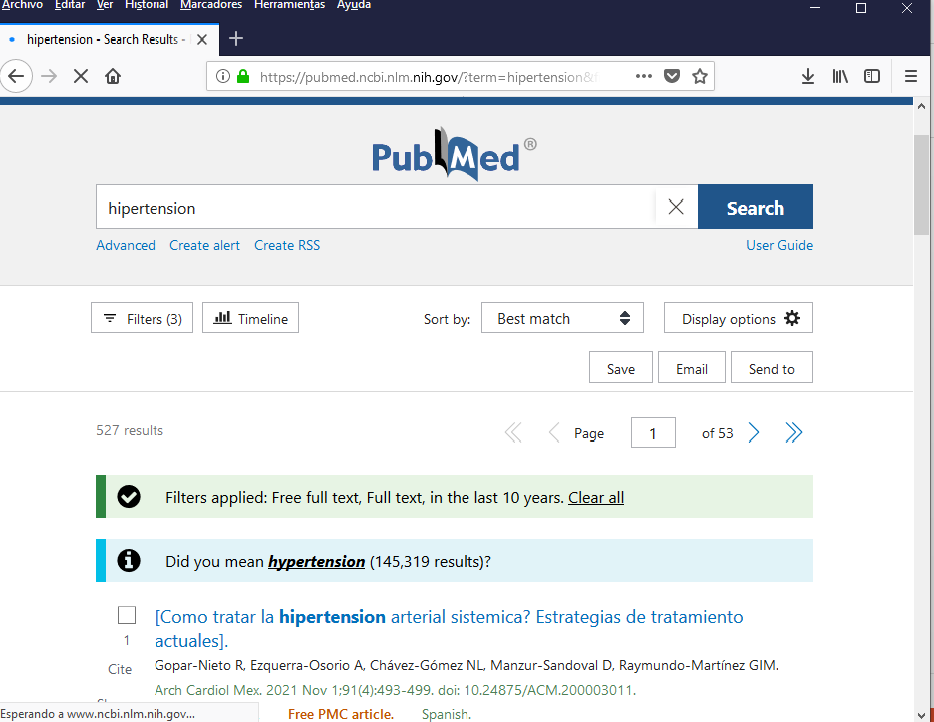 En español el buscador más importante es Medes, una iniciativa de la Fundación Lilly que tiene como objetivo promover la utilización del español como lengua para la transmisión del conocimiento científico en general y de las Ciencias de la Salud en partícula. https://medes.com/Public/Home.aspx
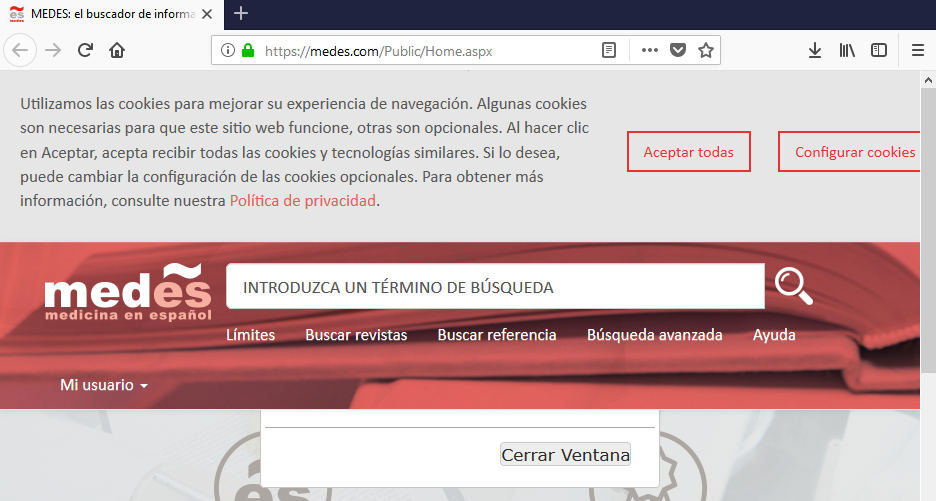 Se procede igual que con el buscador anterior. Aquí, cuando se selecciona el artículo, se abre otra ventana en el sitio de la revista que contiene el artículo.
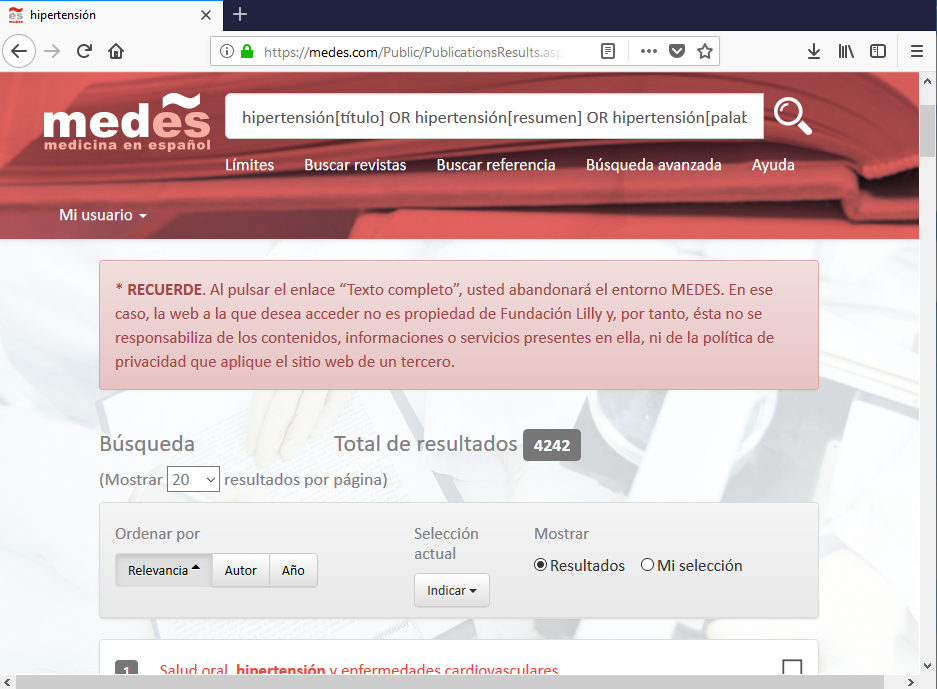 Otra opción interesante es SciELO, una biblioteca virtual desde la que se puede acceder a un gran número de revistas científicas en español.  El proyecto fue inicialmente desarrollado por el BIREME (Centro Latinoamericano y del Caribe de información en Ciencias de la Salud) y FAPESP (Fundação de Amparo à Pesquisa do Estado de São Paulo) pero ahora se ha introducido la Biblioteca Nacional de Ciencias de la Salud.
https://scielo.org/es/
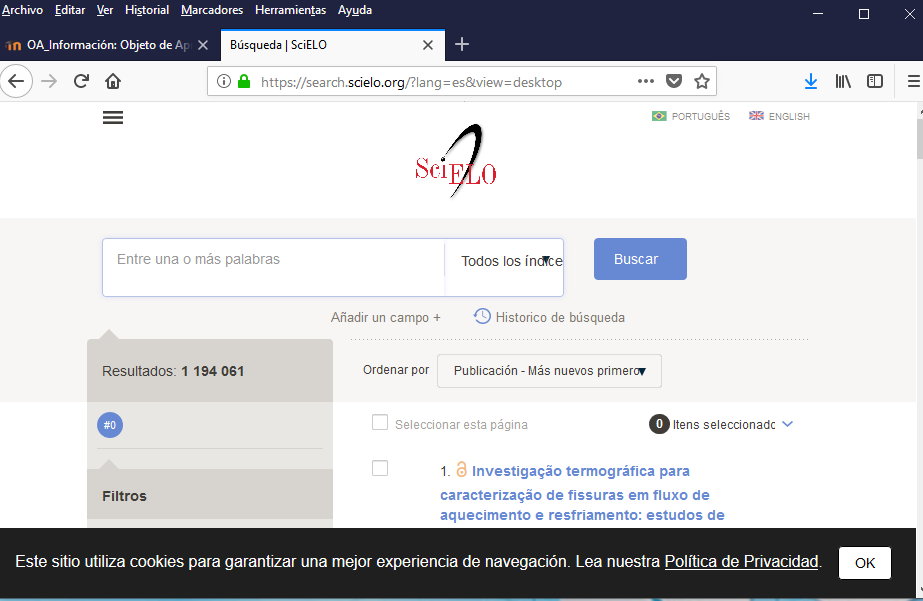 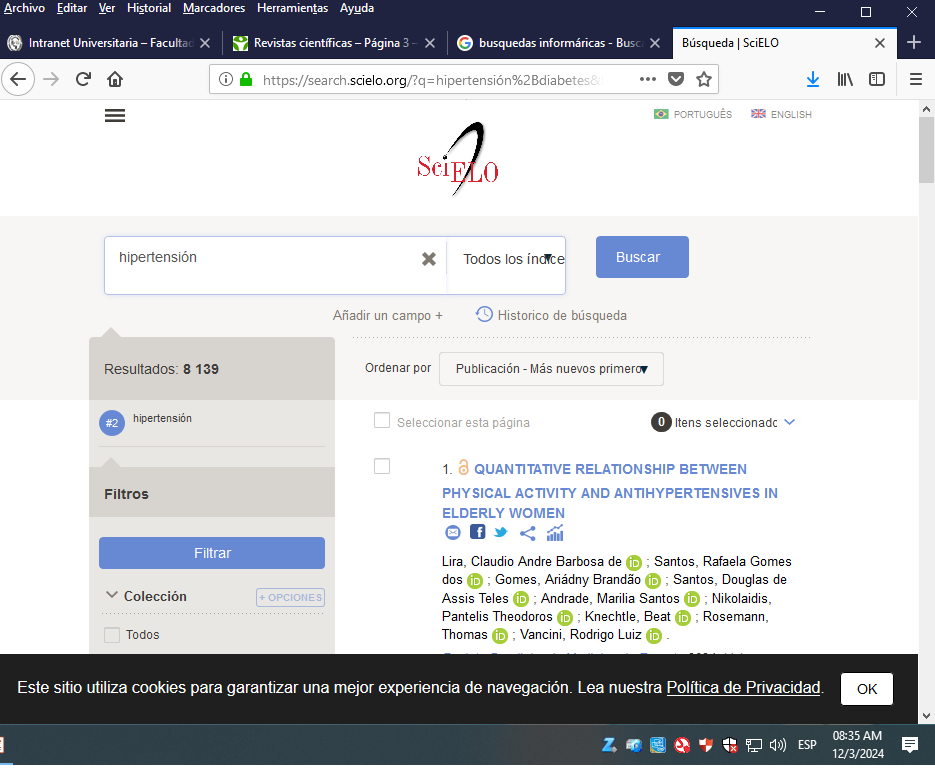 Google Académico   https://scholar.google.com.cu/
Google Académico (Google Scholar) (https://scholar.google.es/): es un buscador que permite localizar documentos académicos como artículos, tesis, libros y resúmenes de fuentes diversas como editoriales universitarias, asociaciones profesionales, universidades y otras organizaciones académicas.
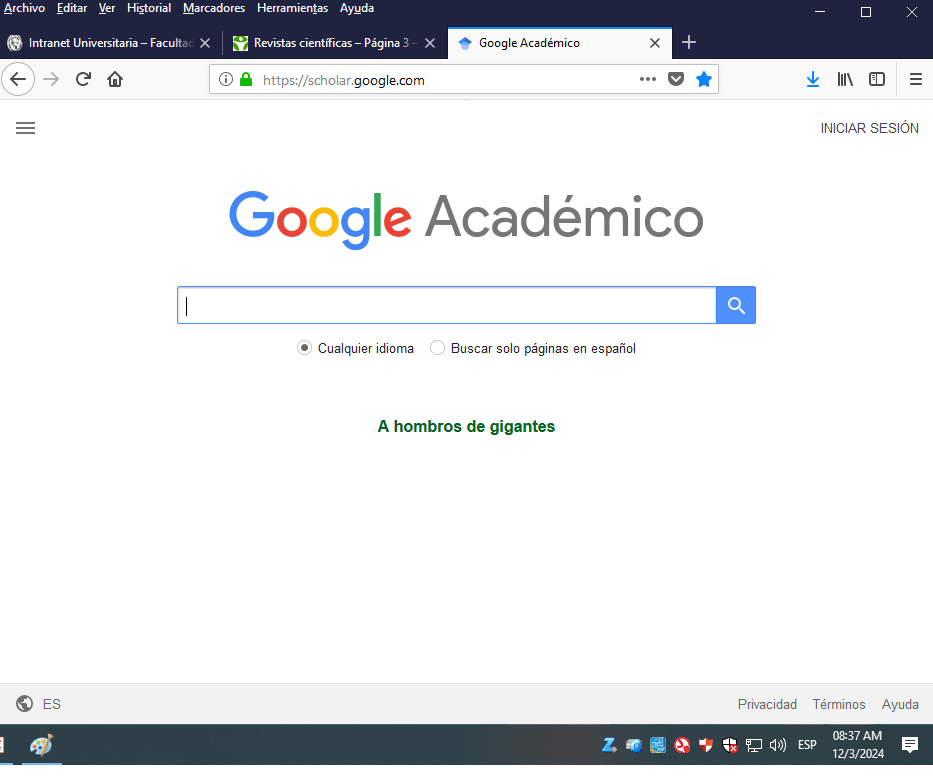 Google Académico Permite realizar búsqueda confiable a la vez que te da opción de citar el artículo
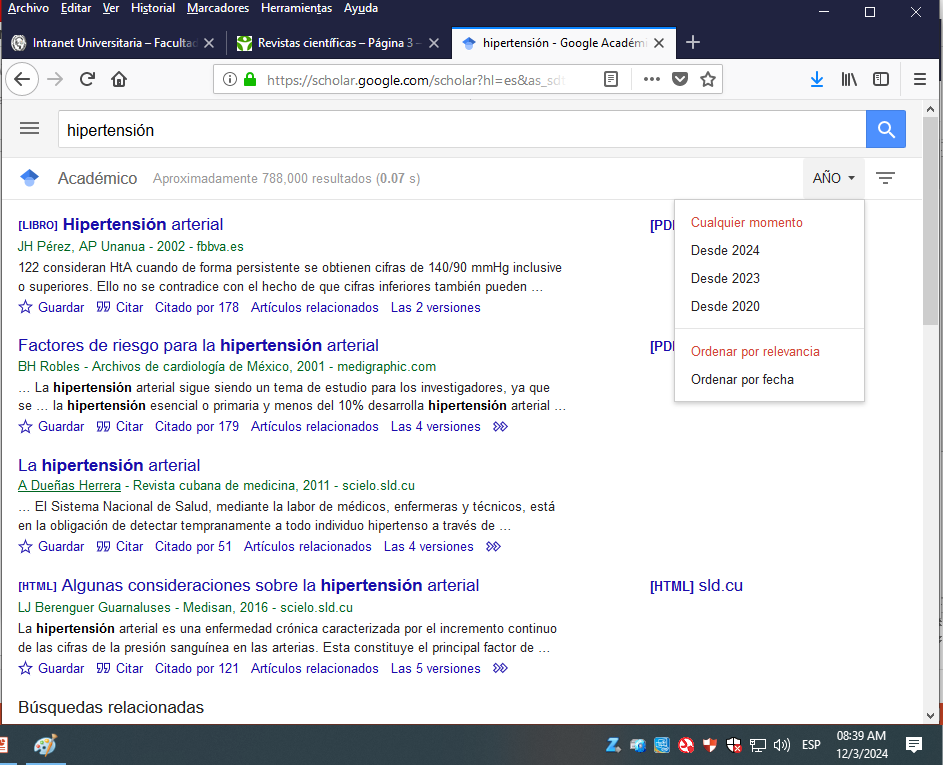 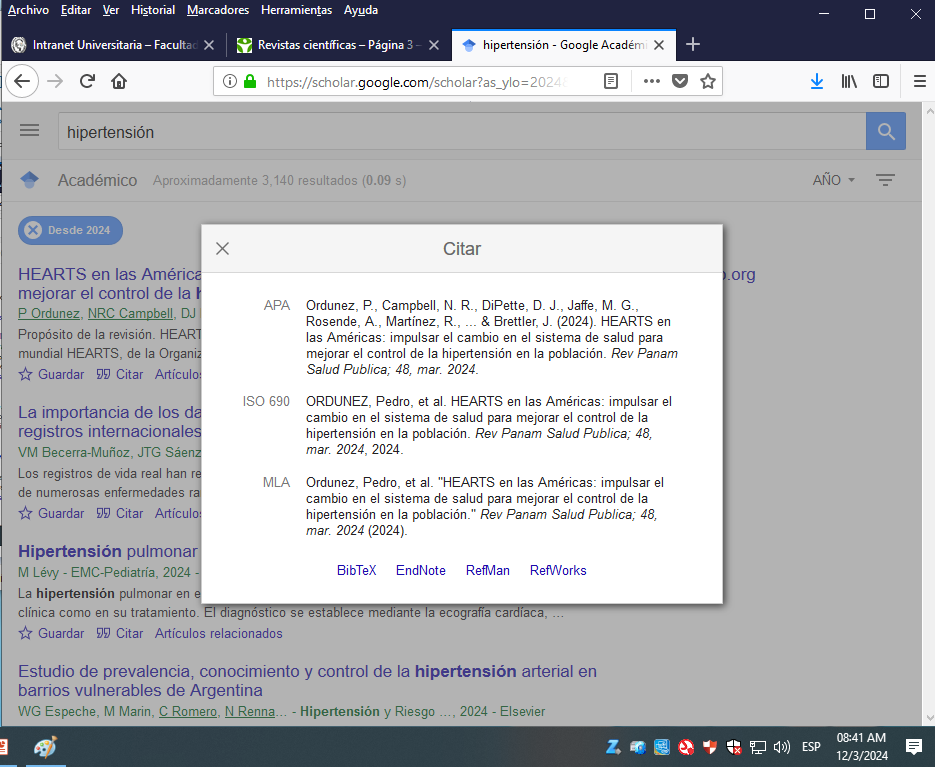 MedlinePlus(https://medlineplus.gov/spanish/): es el sitio web de los Institutos Nacionales de la Salud para pacientes y familiares. Esta web es producida por la Biblioteca Nacional de Medicina de los Estados Unidos, la biblioteca médica más grande del mundo. MedlinePlus brinda información sobre enfermedades, afecciones y bienestar en un lenguaje fácil de leer y ofrece información confiable y actualizada en todo momento, en cualquier lugar y de forma gratuita.
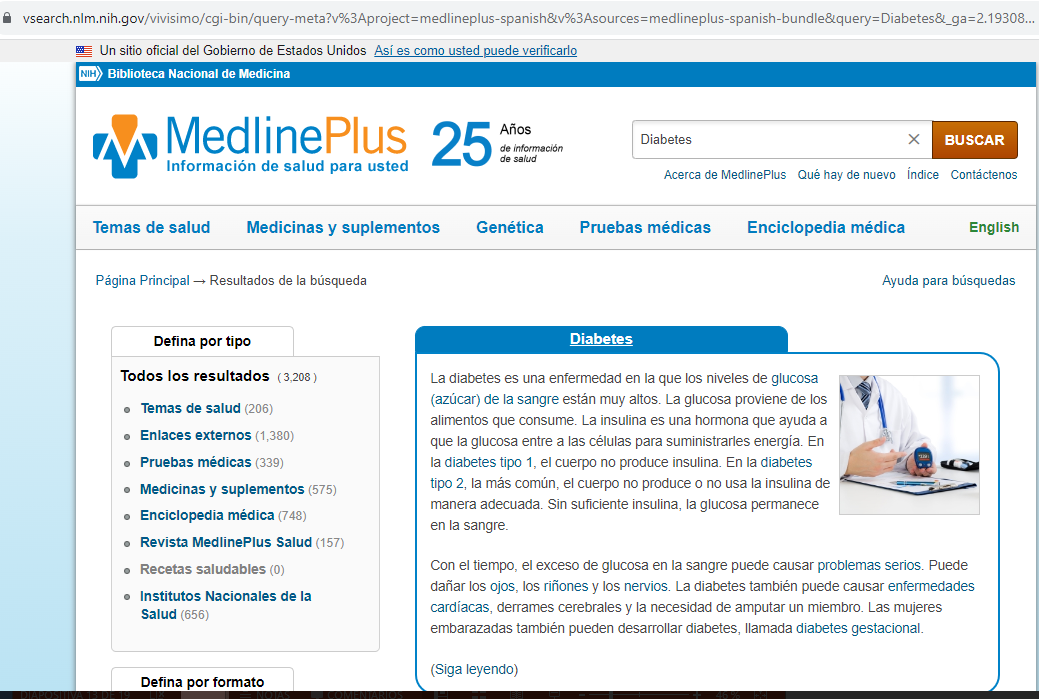 Pubmed (https://www.ncbi.nlm.nih.gov/pubmed/): el sistema de búsqueda PubMed es un proyecto desarrollado por la National Center for Biotechnology Information (NCBI) en la National Library of Medicine (NLM). Permite el acceso a bases de datos bibliográficas compiladas por la NLM: MEDLINE, PreMEDLINE, Genbak y Complete Genoma.
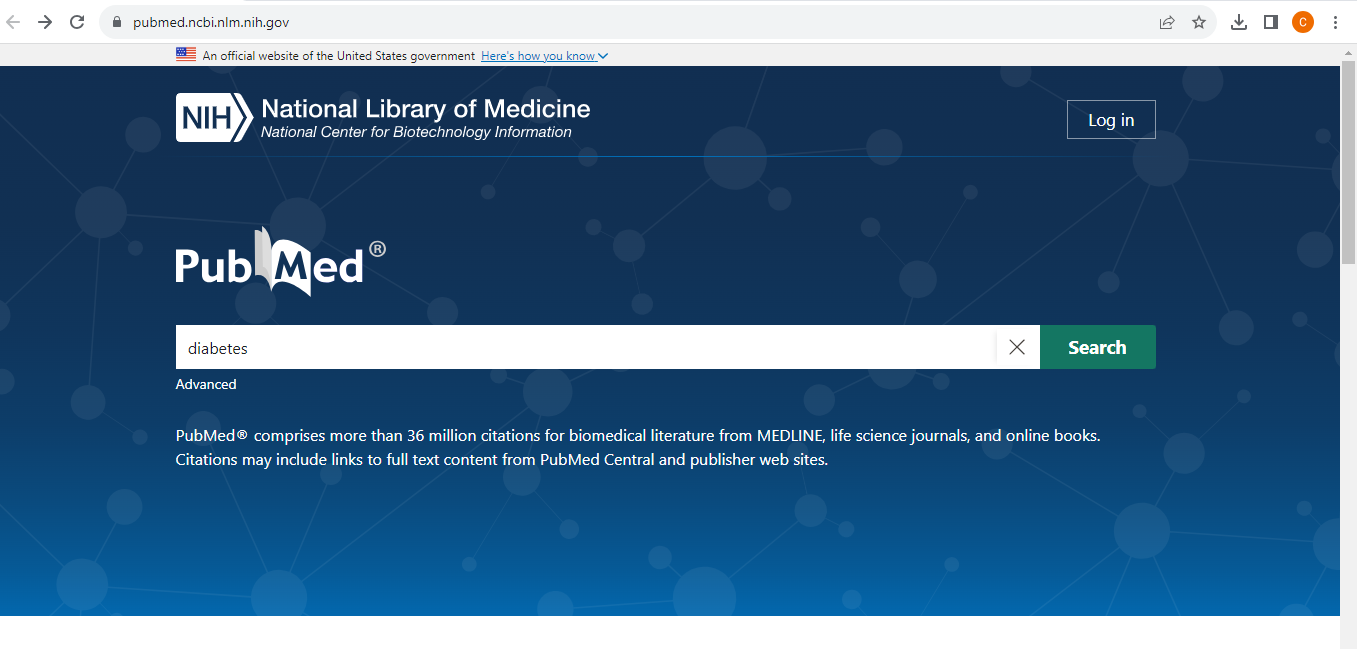 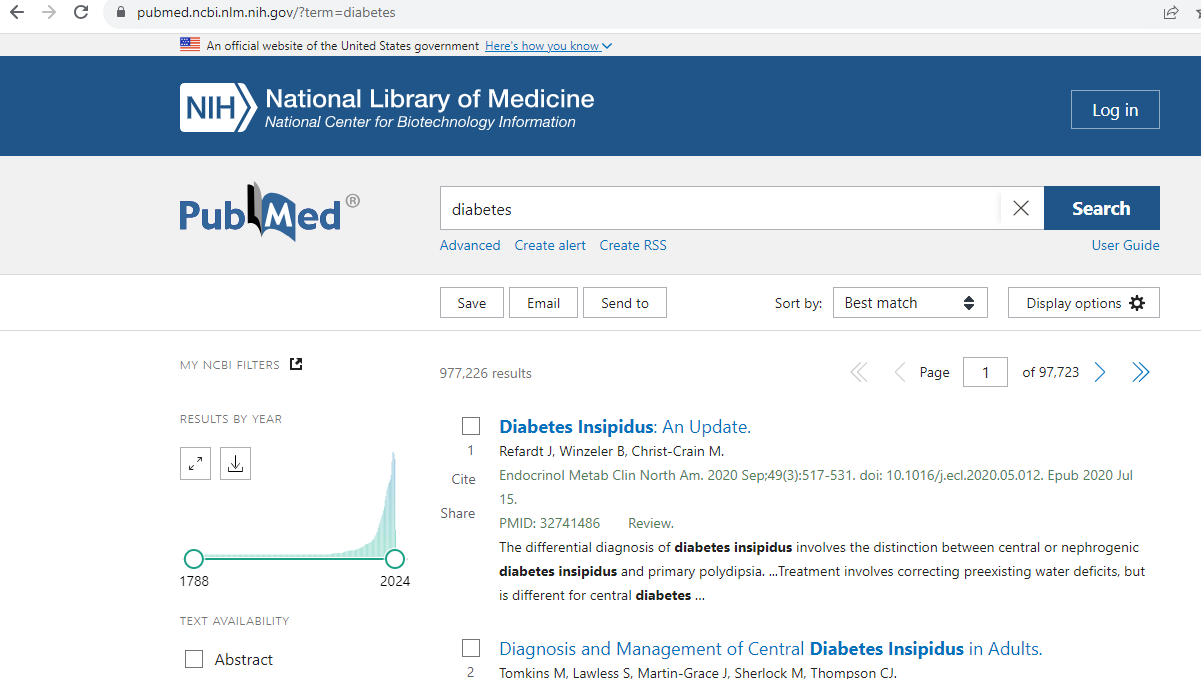 LILACS    https://lilacs.bvsalud.org/es/
LILACS es mantenida y actualizada por una red de más de 600 instituciones gubernamentales y de educación e investigación en salud y es coordinado por BIREME/OPS/OMS. El índice reúne más de 880,000 registros de artículos de revistas revisadas por pares, tesis y disertaciones, documentos gubernamentales, artículos del congreso y libros.
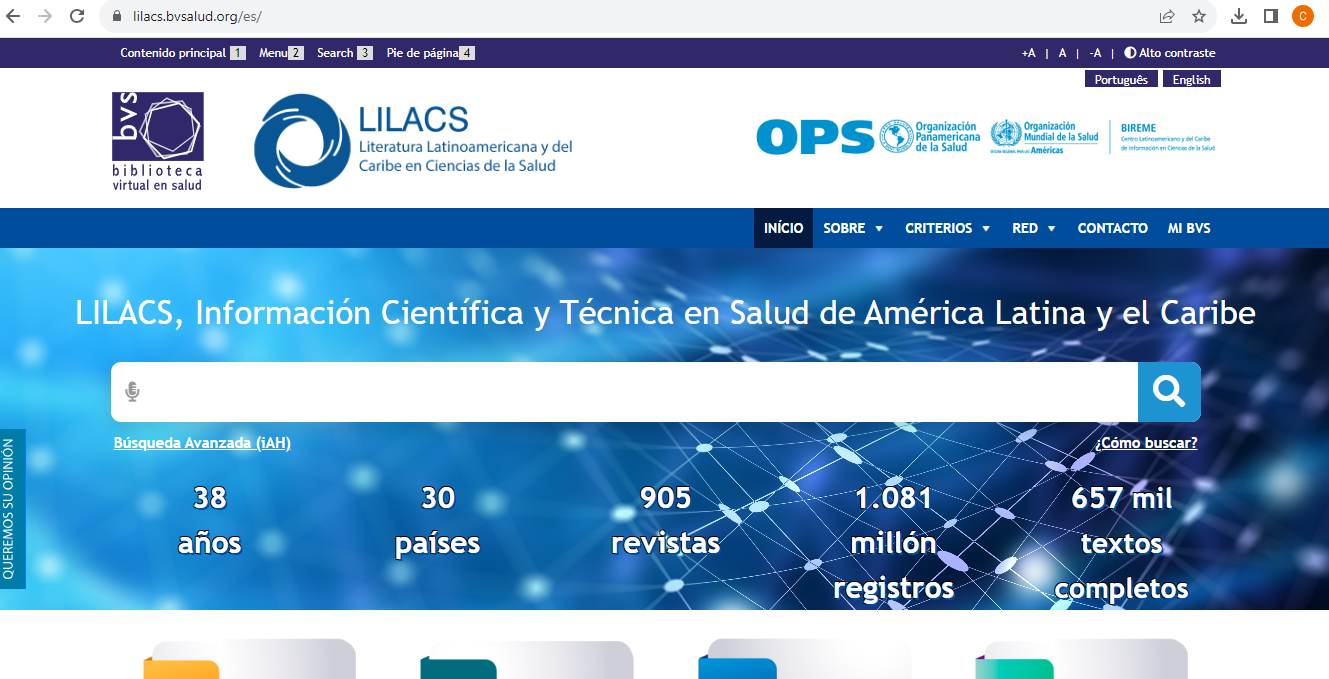 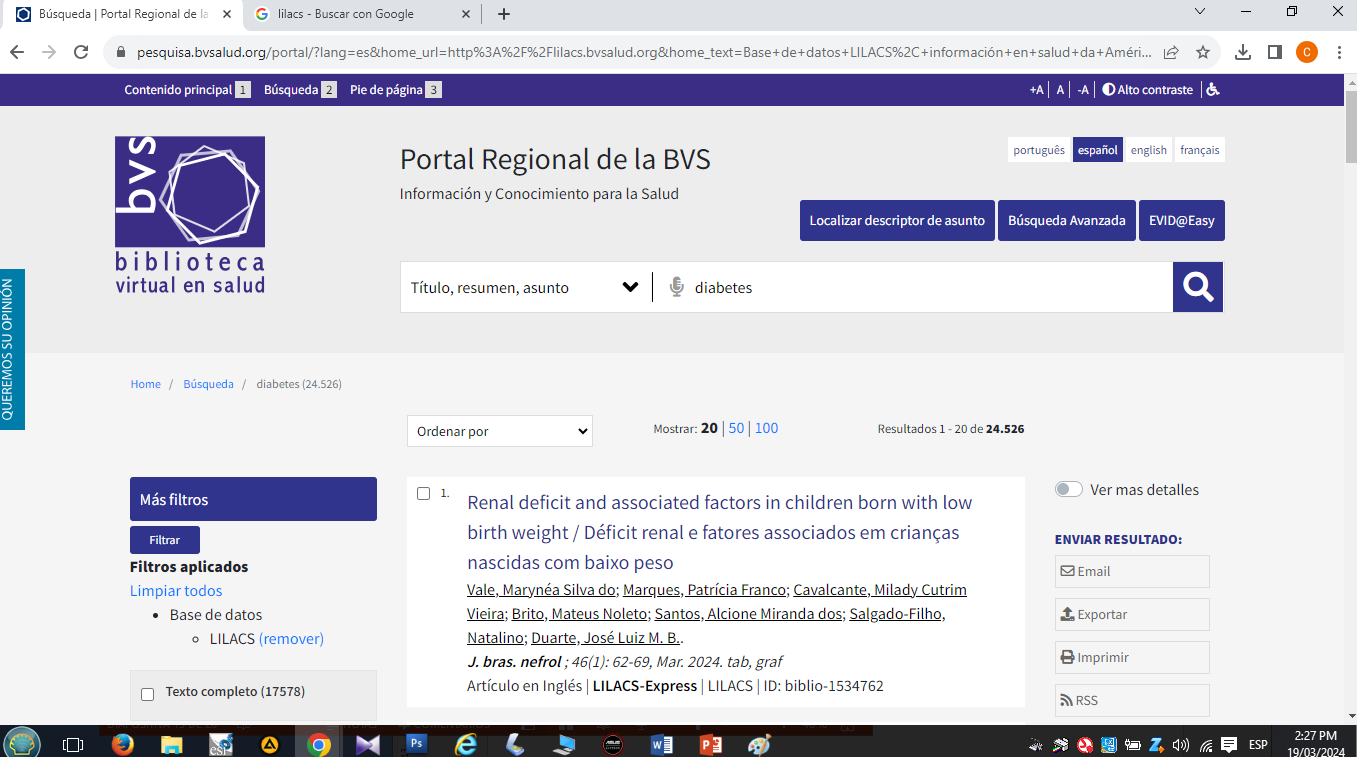 LILACS    https://lilacs.bvsalud.org/es/
Permite realizar la búsqueda por título, autor, descriptor, resumen
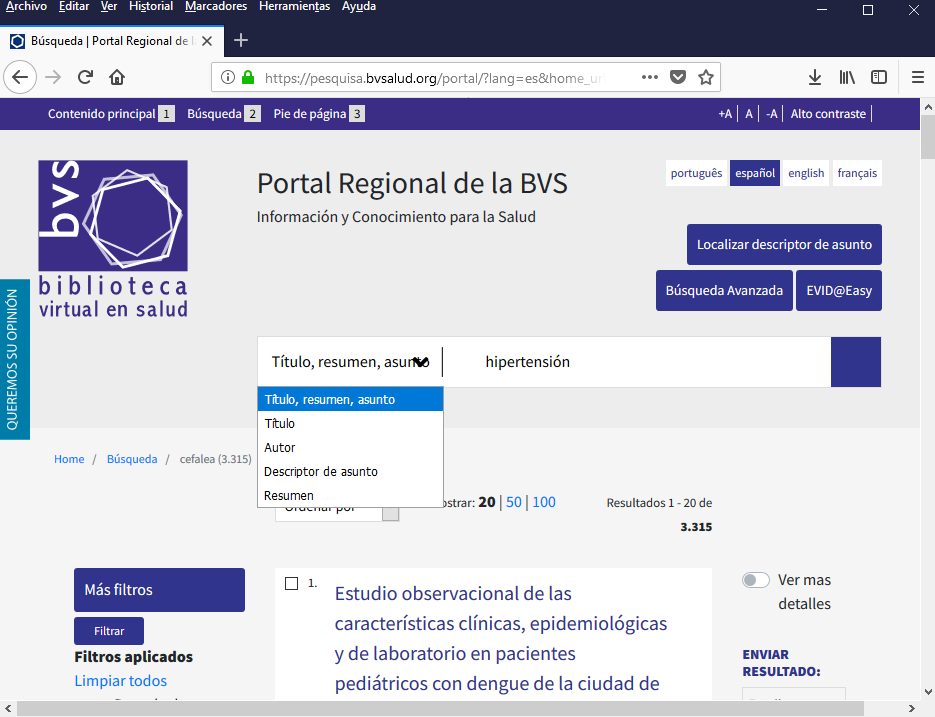 LILACS    https://lilacs.bvsalud.org/es/
Se puede filtrar por base de datos, asunto, idioma, rango de fecha.
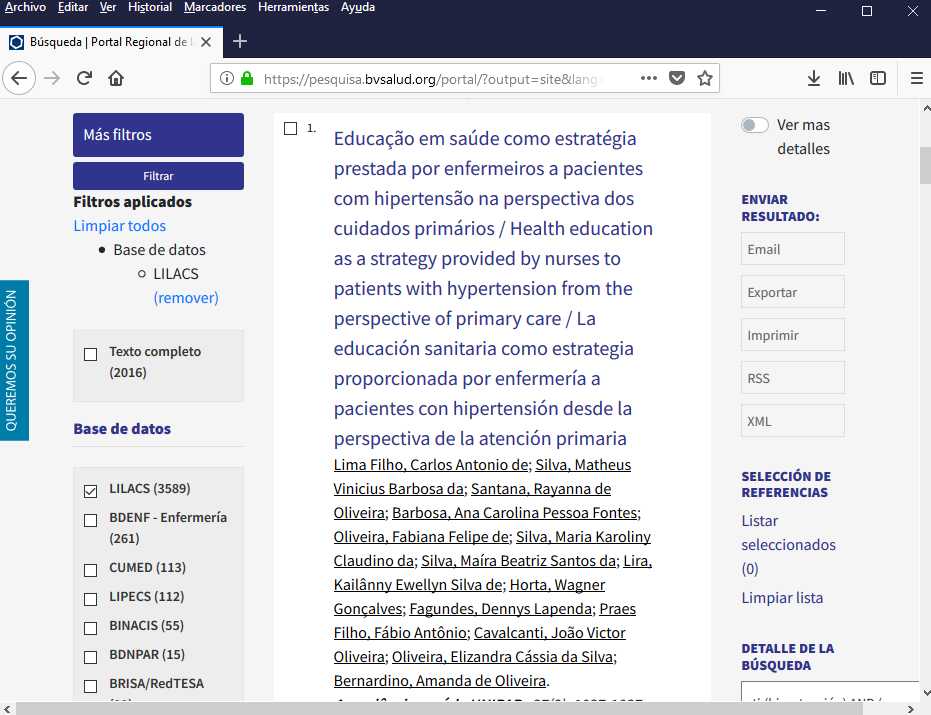 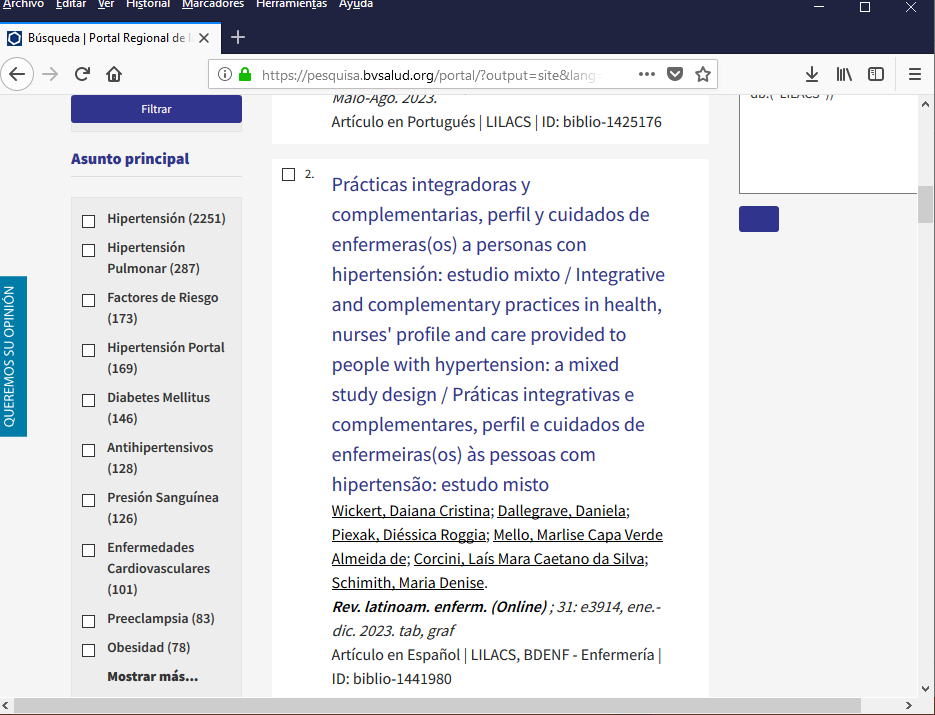 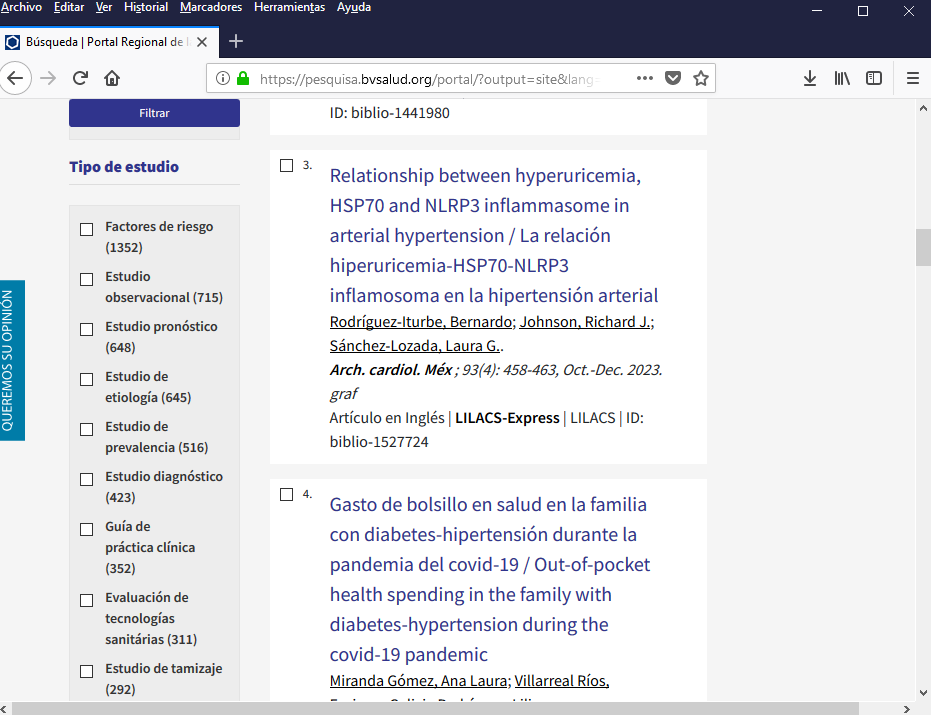 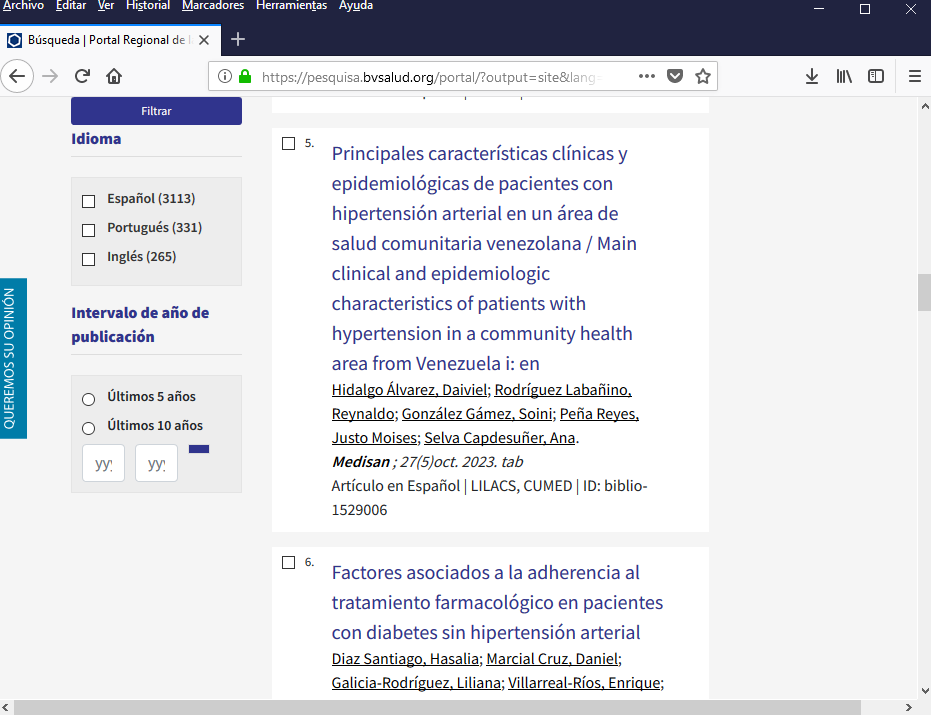